Деятельность волонтерского отряда 
«От сердца к сердцу» 
МАОУ «Козловская СОШ №2»
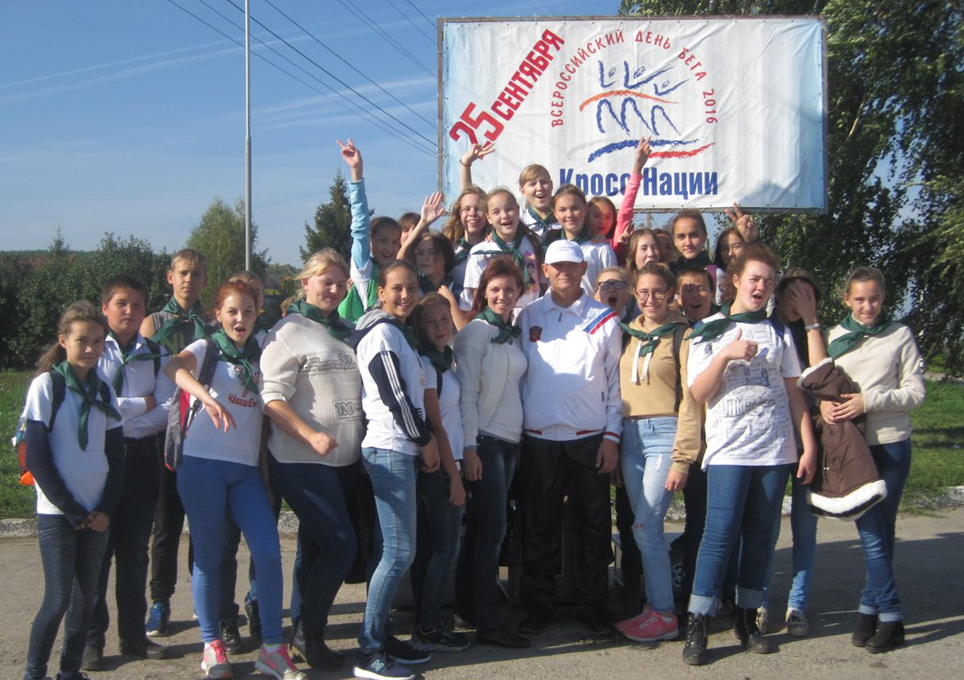 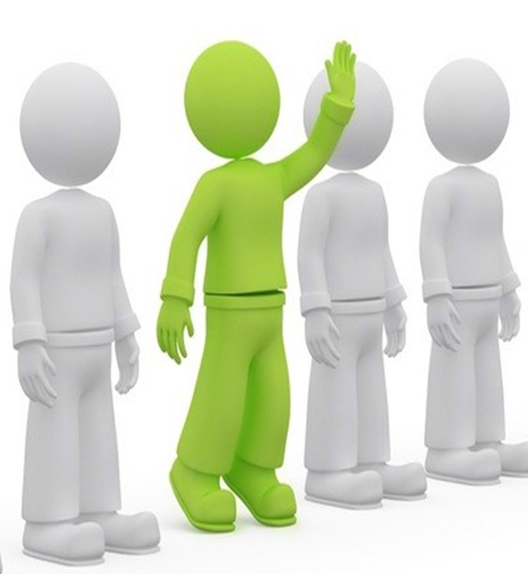 Волонтёрство – это добровольная деятельность, выбранная сознательно и не имеющая коммерческой выгоды.
Волонтерство — это проявление гражданской активности, причем через практику конкретных дел  и действий.
Волонтерская деятельность способствует 
обучению воспитанию личности
Направления работы.
Патриотическое направление
Пропаганда здорового образа жизни
Экологическое направление
Событийное волонтерство
Социальное направление
Волонтеры Победы.
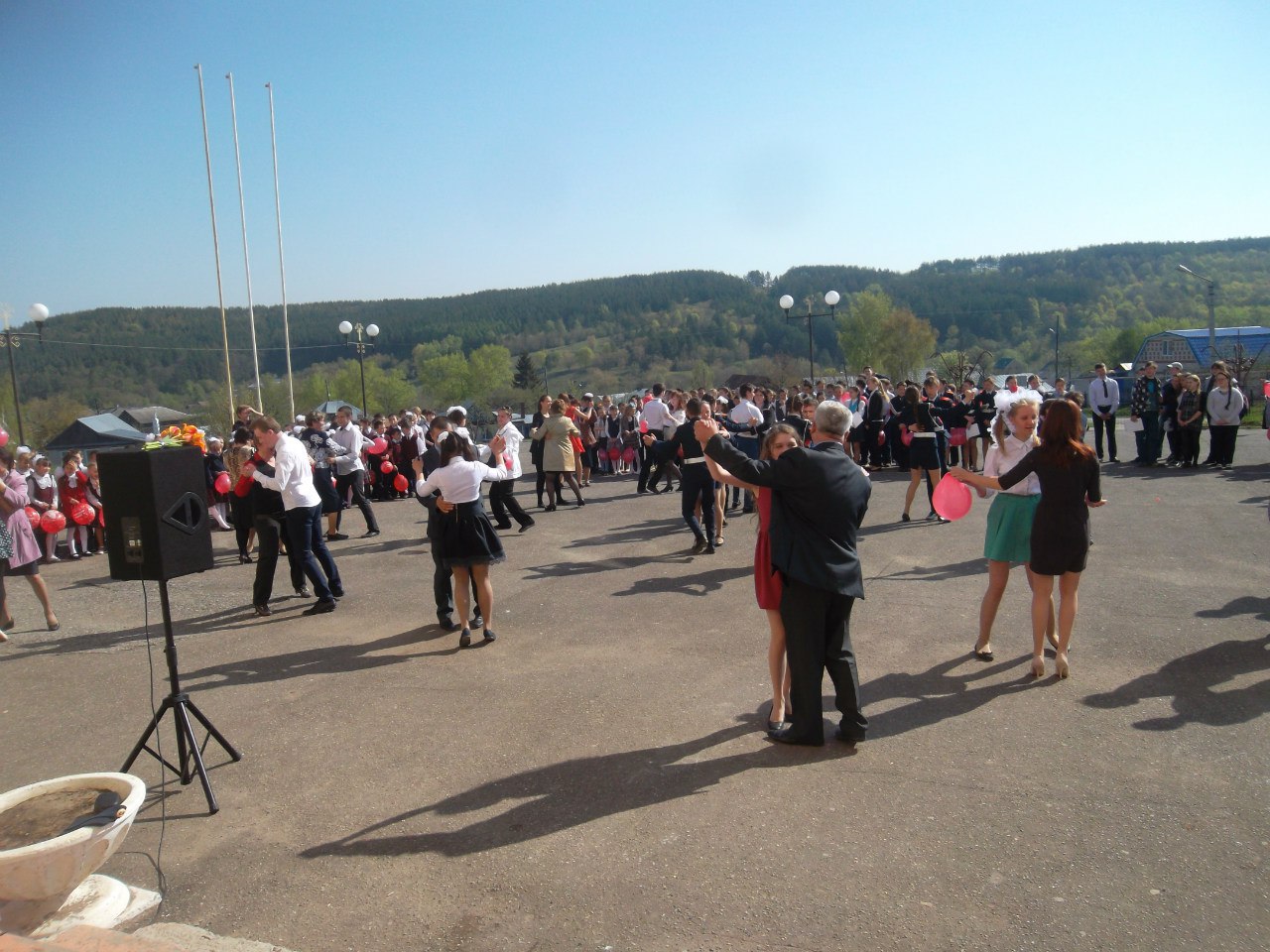 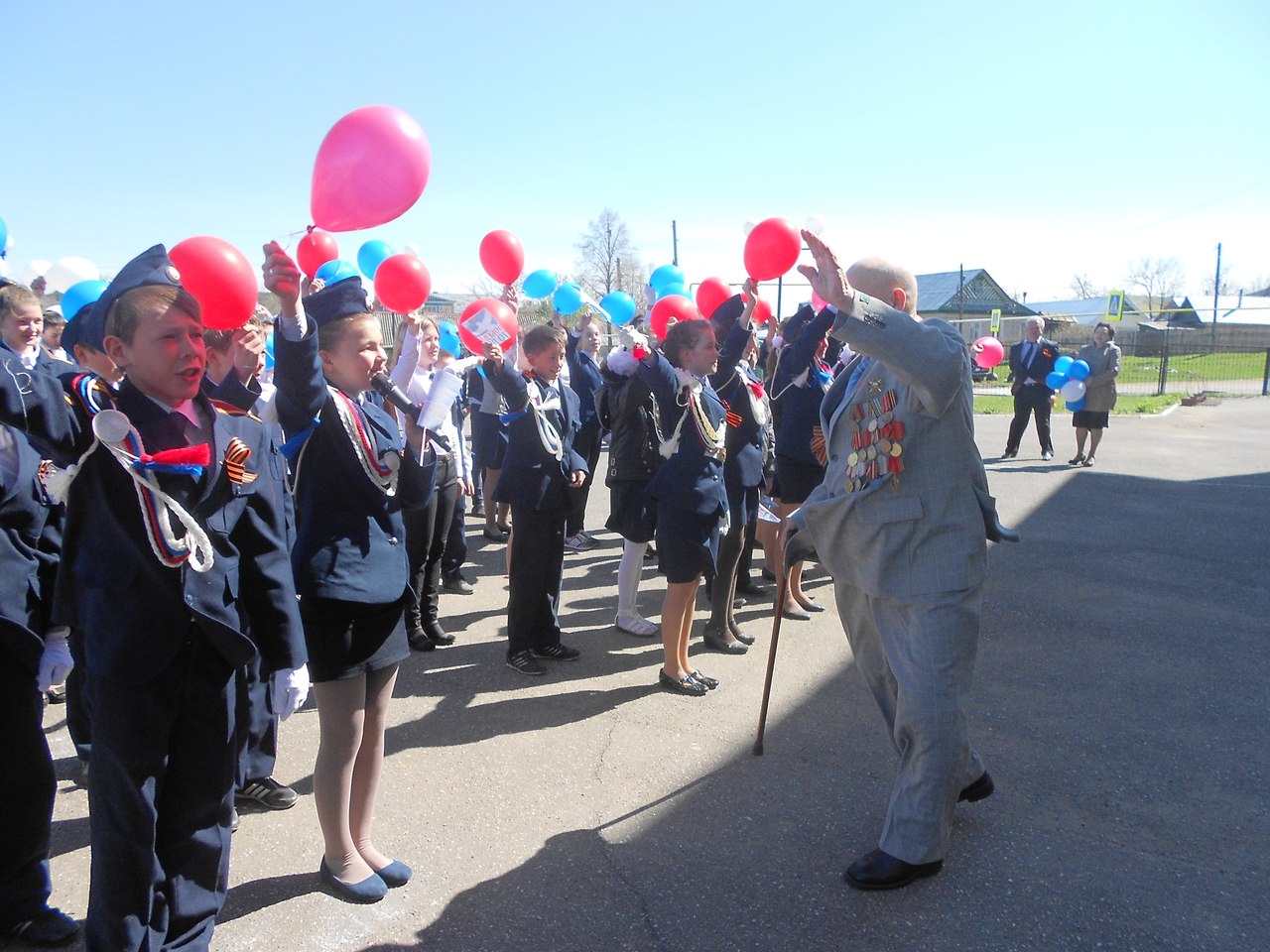 Флешмоб «Вальс Победы»
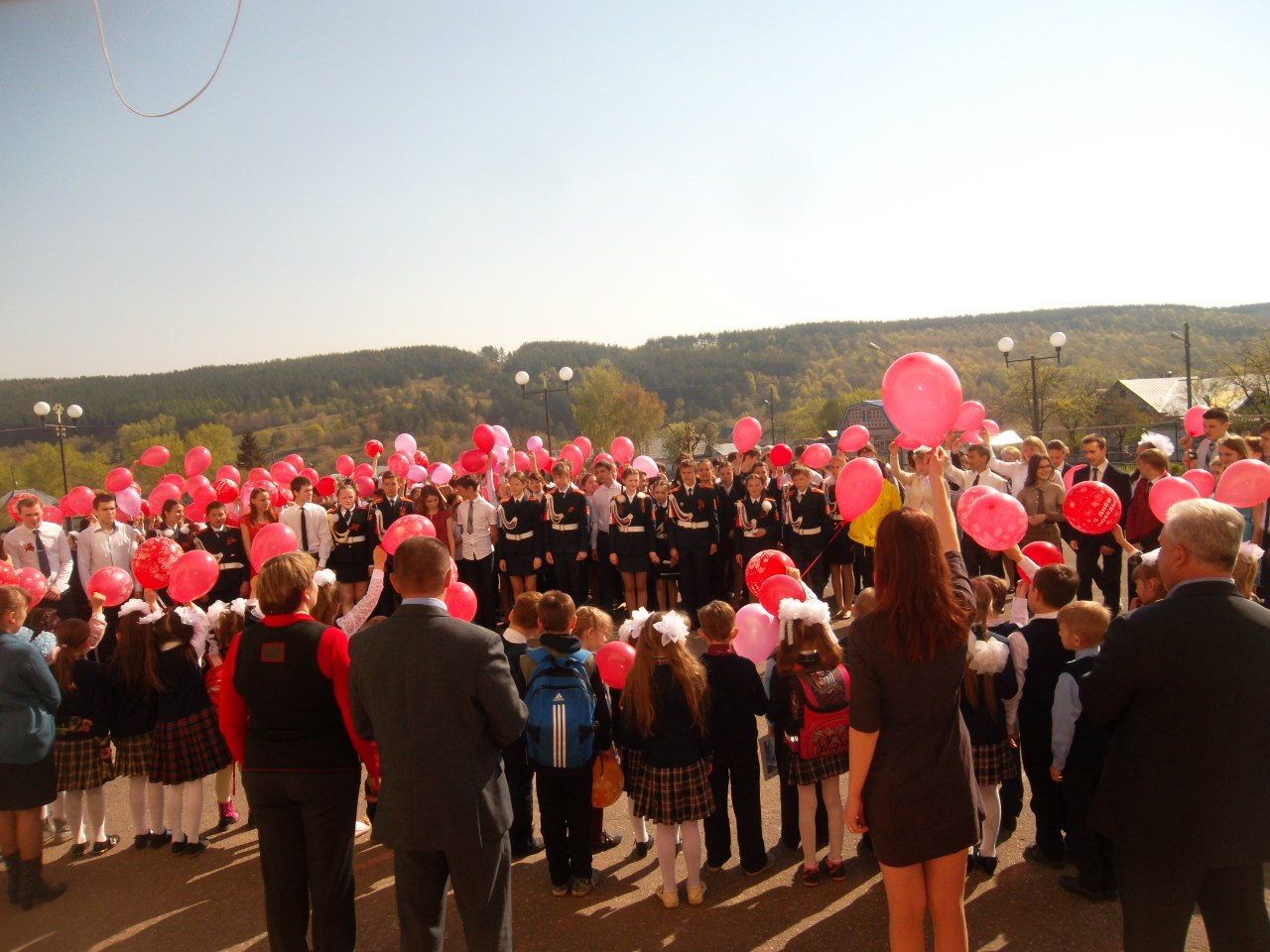 Всероссийские дни единых действий.
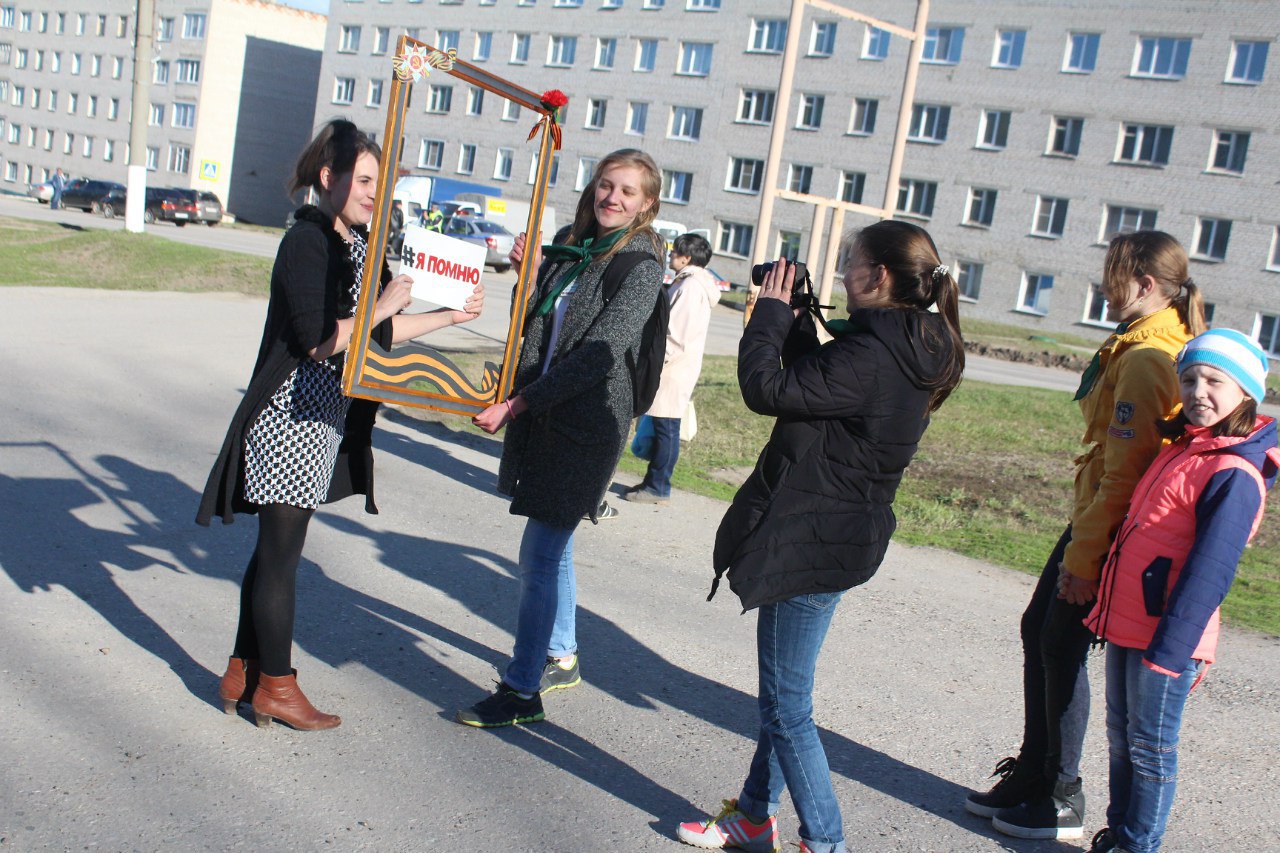 «Георгиевская ленточка»
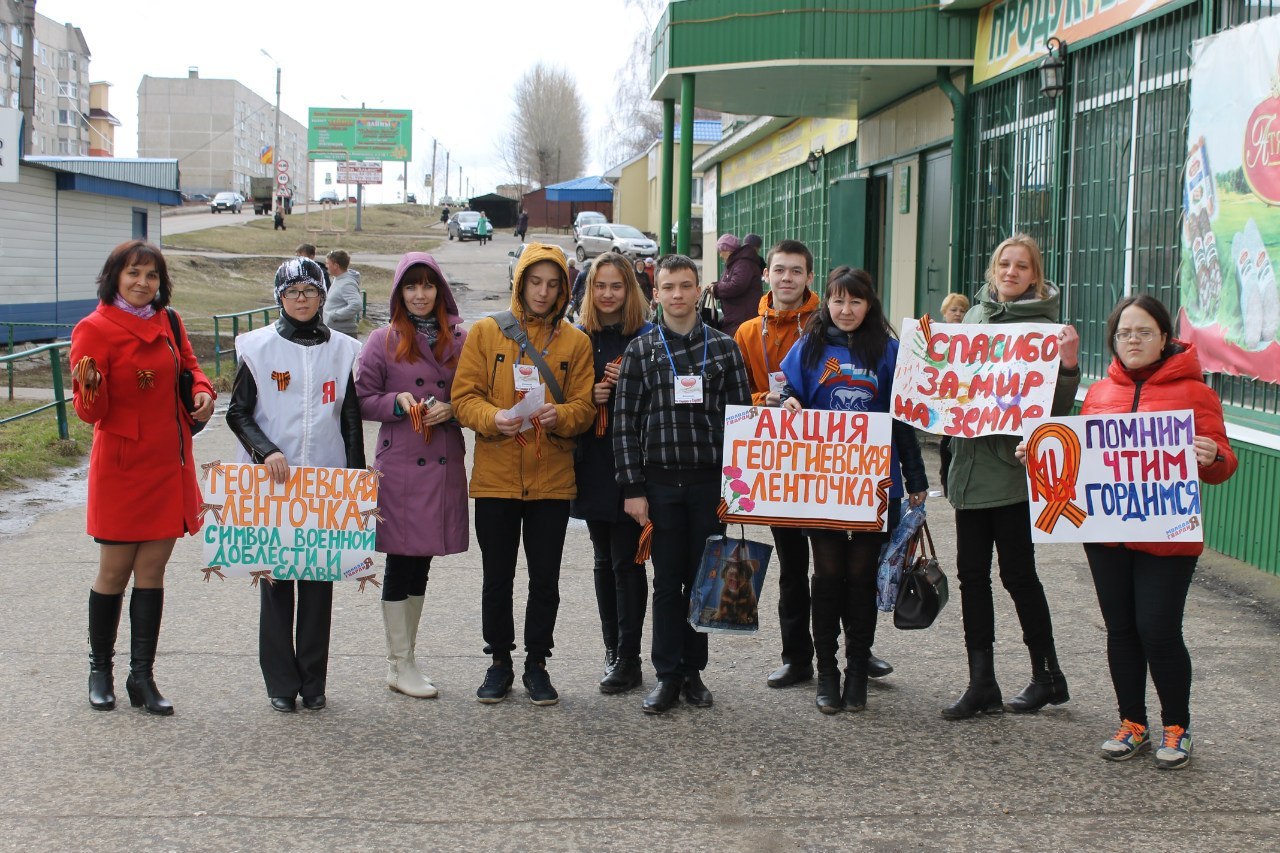 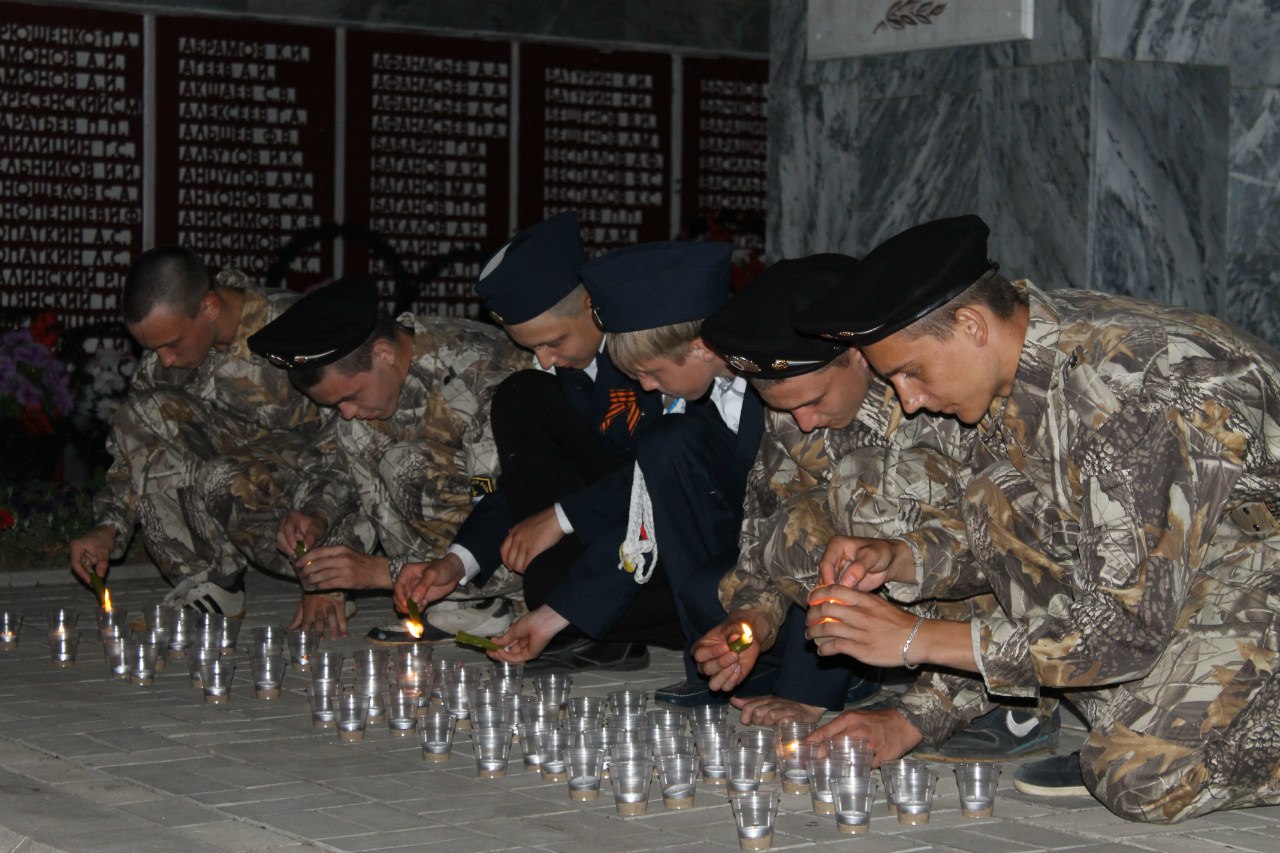 «Георгиевская ленточка»
«Свеча Памяти»
Всероссийские исторические квест-игры
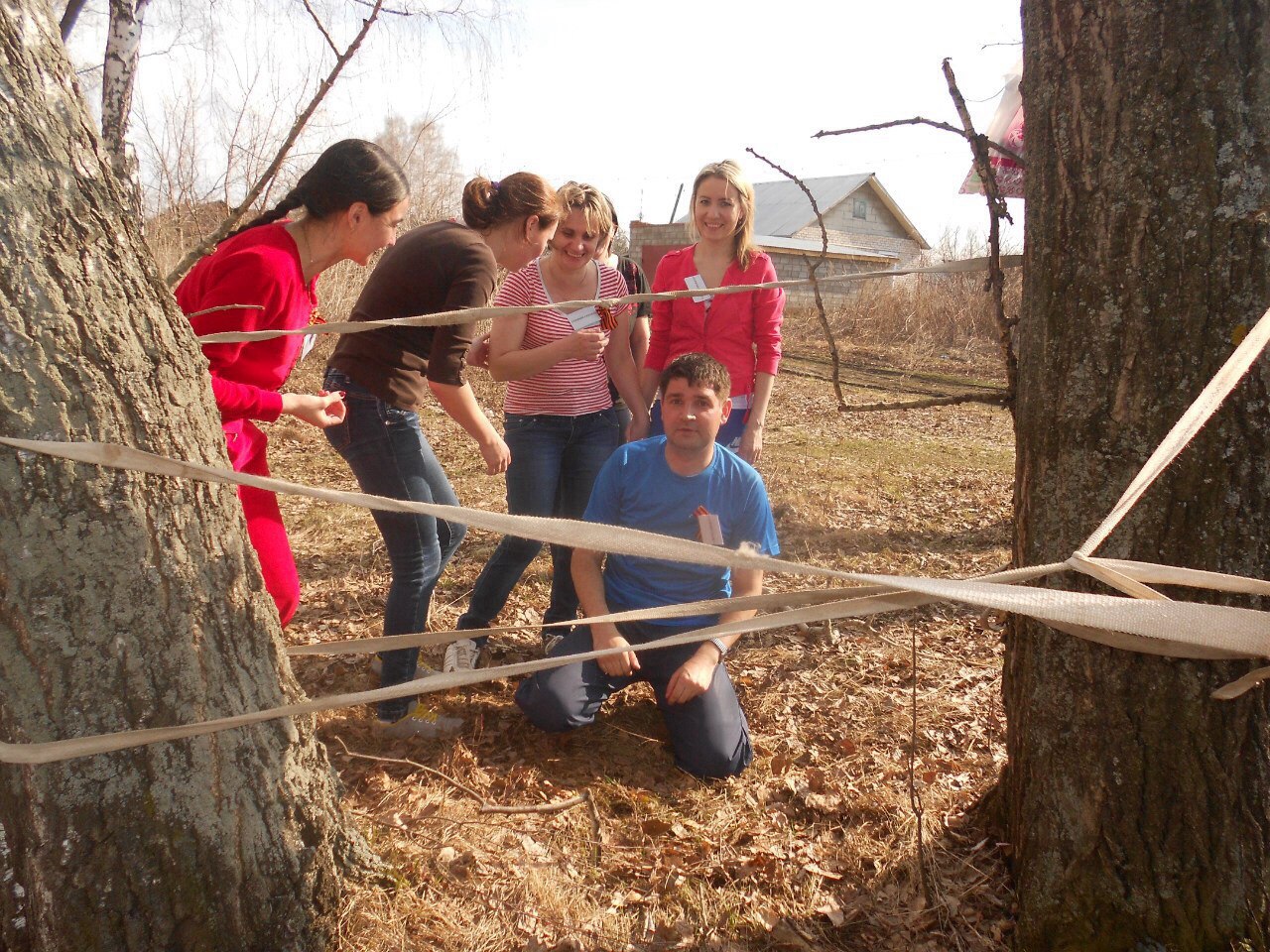 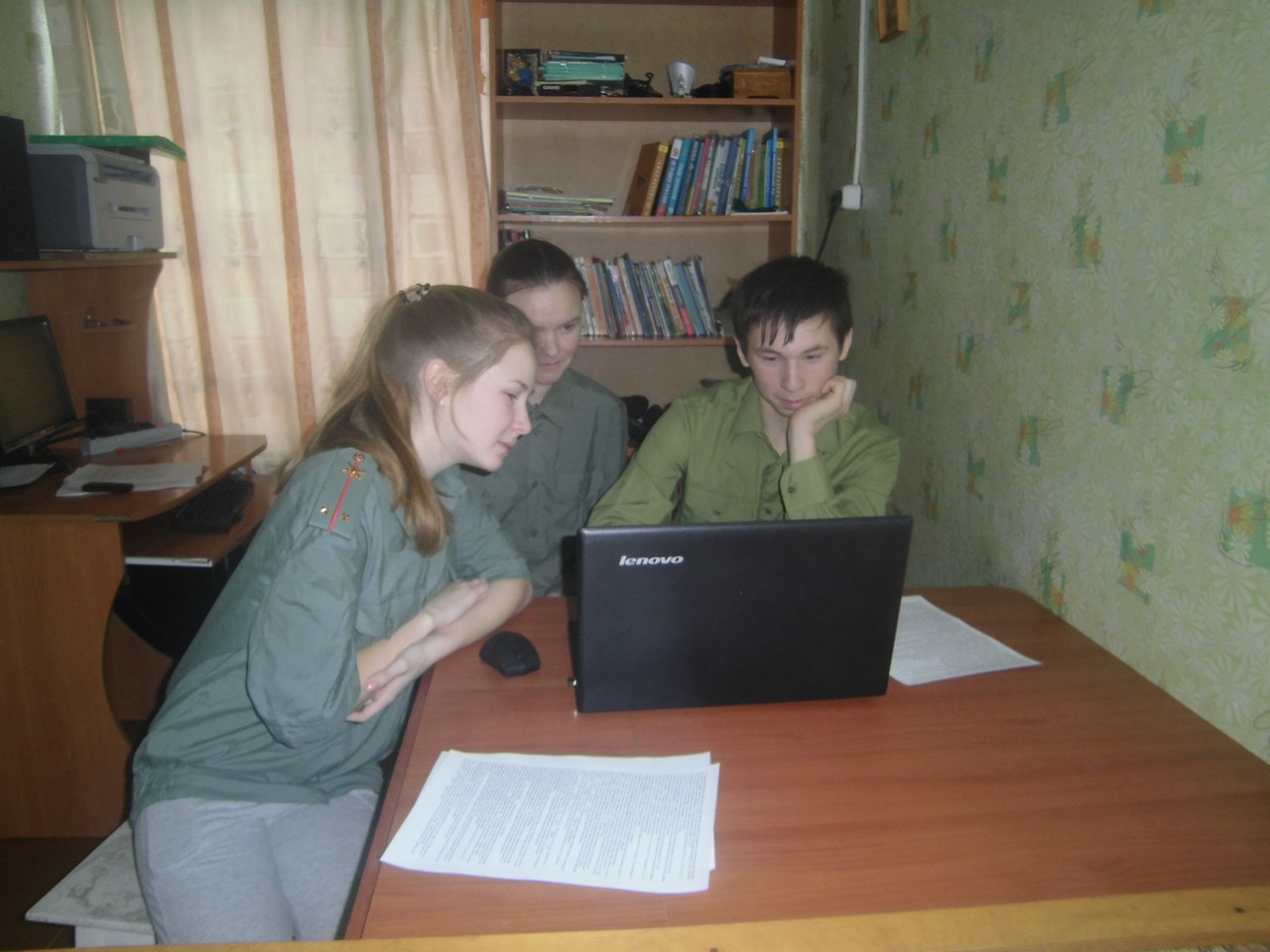 «Сталинградская битва»
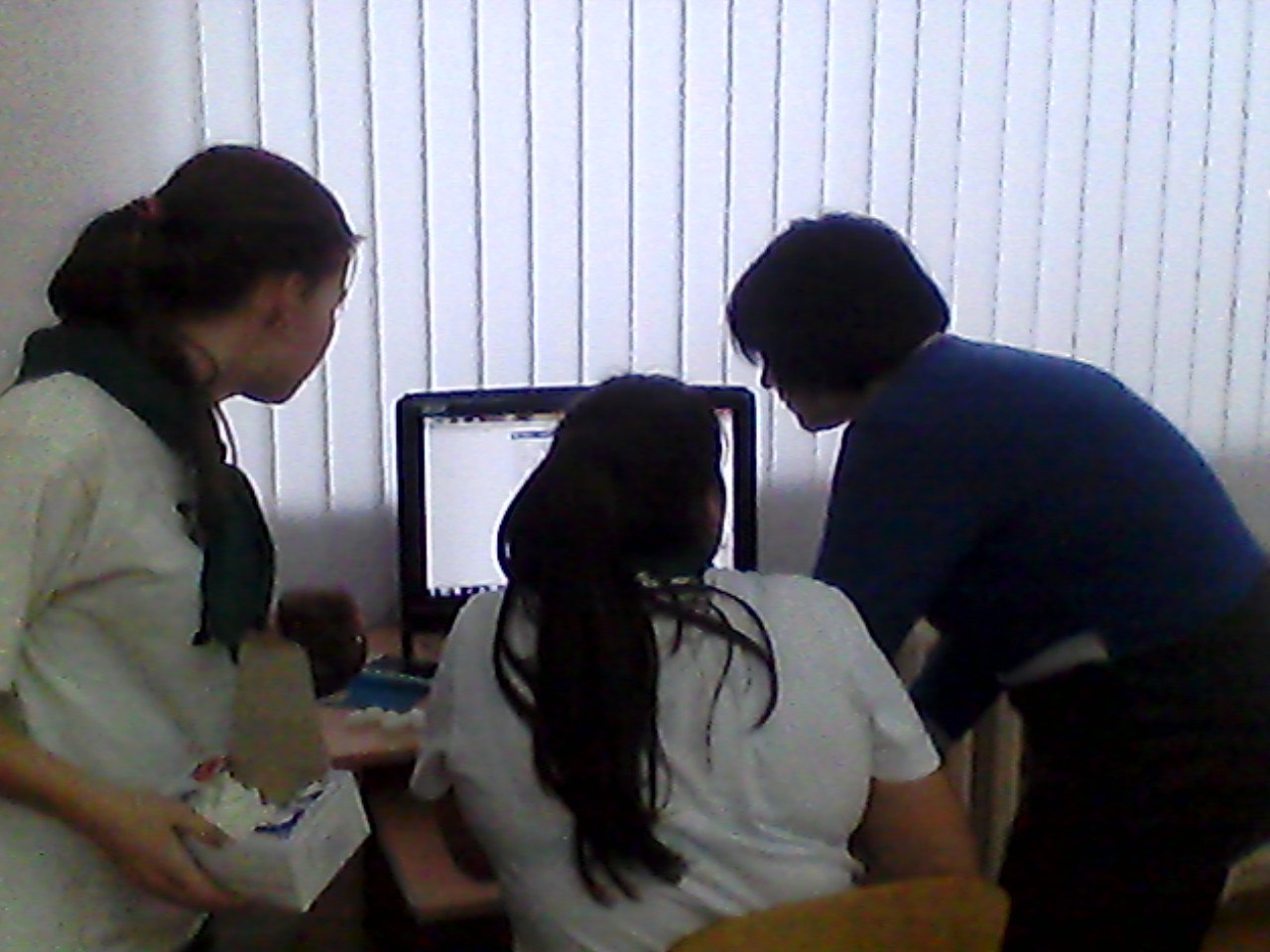 «На Берлин!»
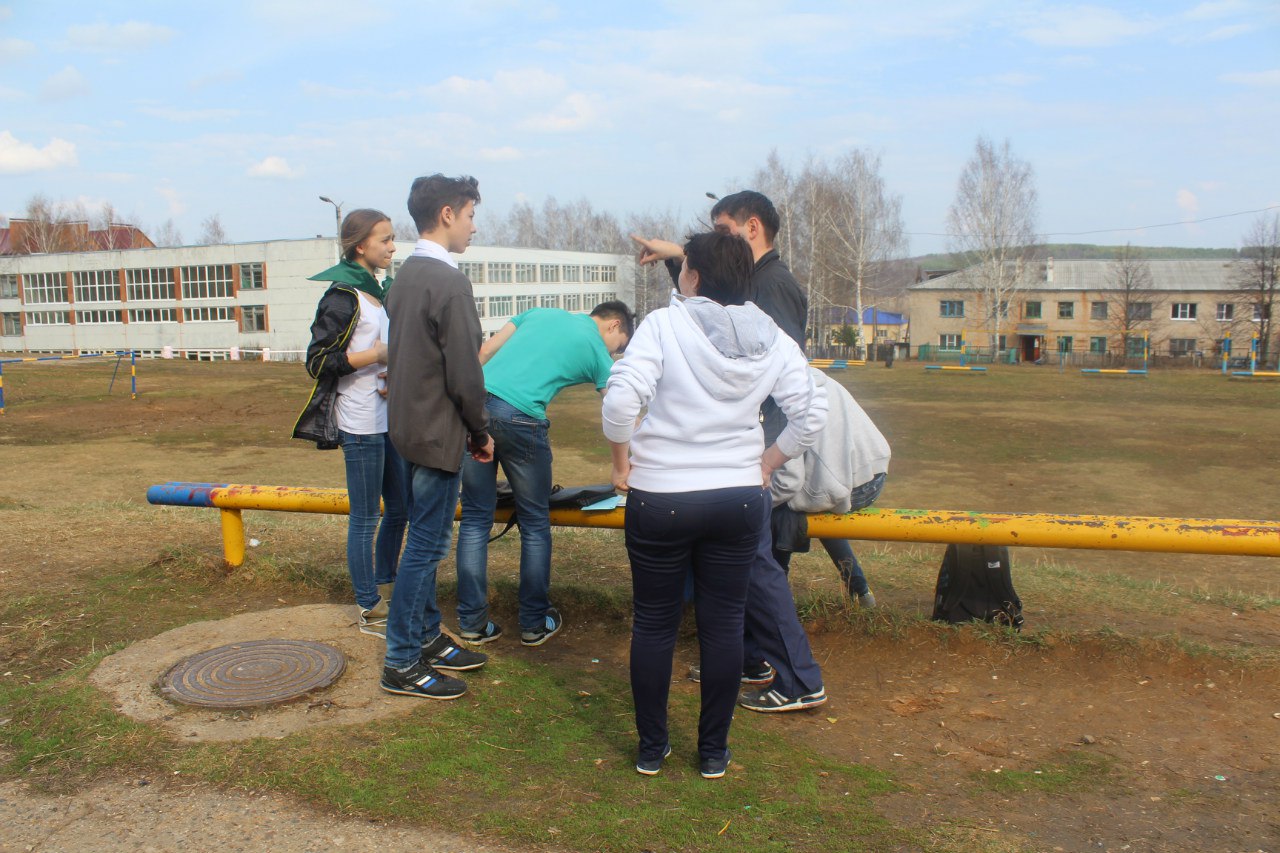 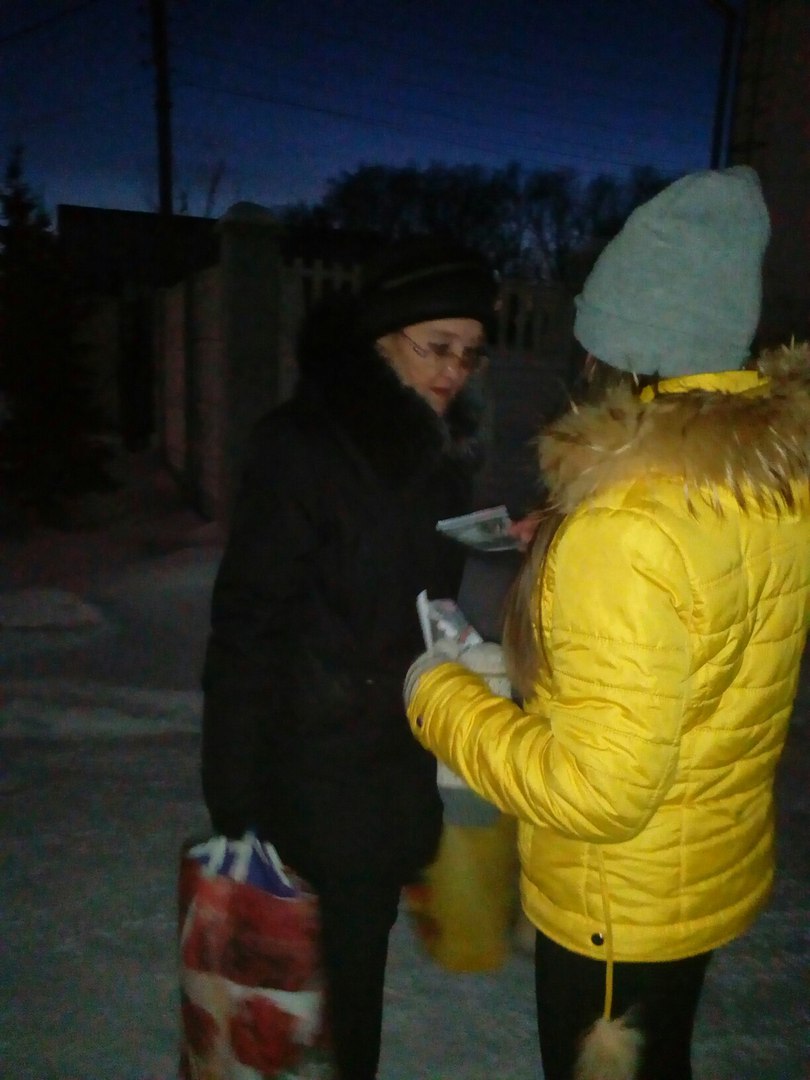 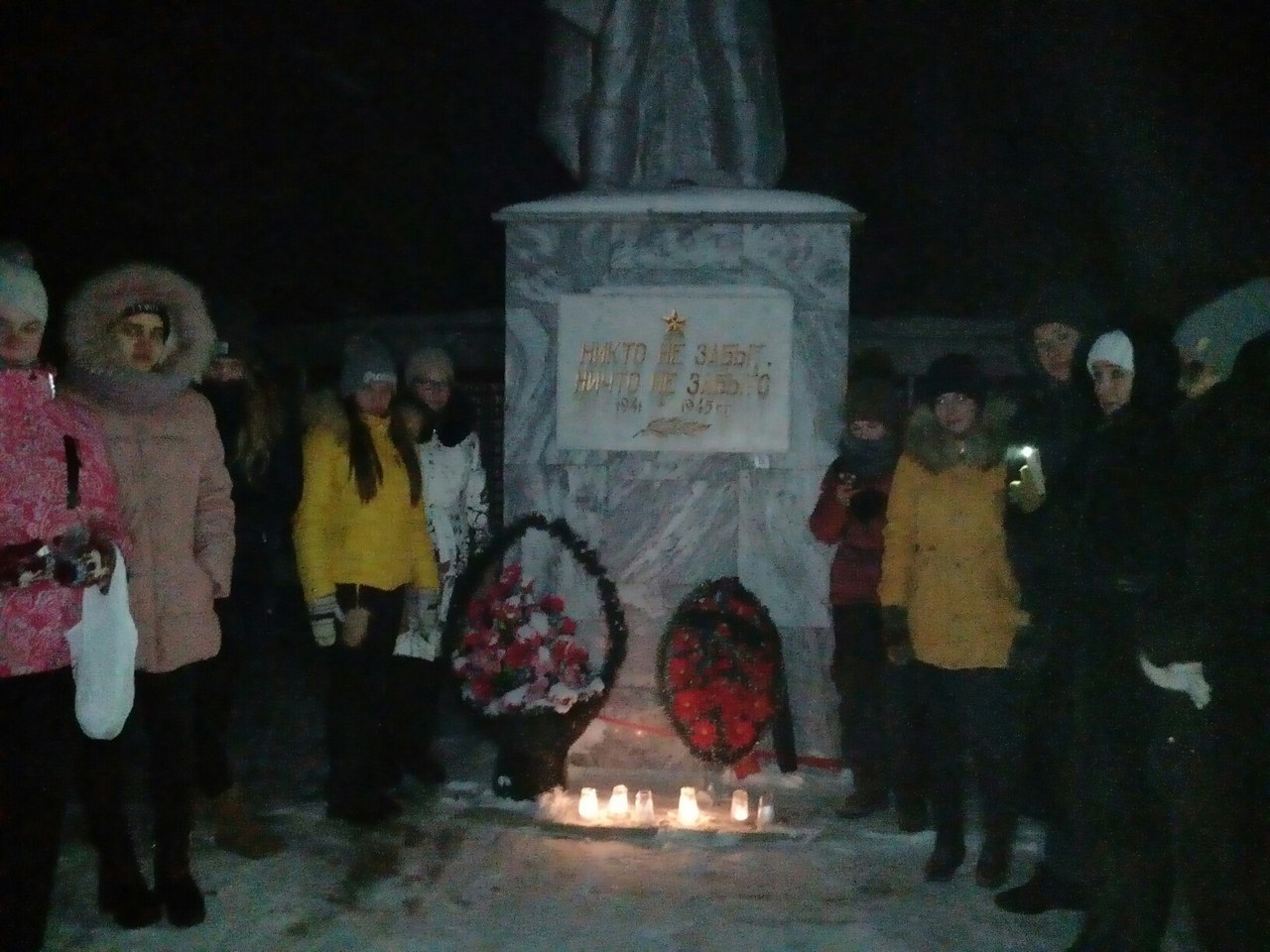 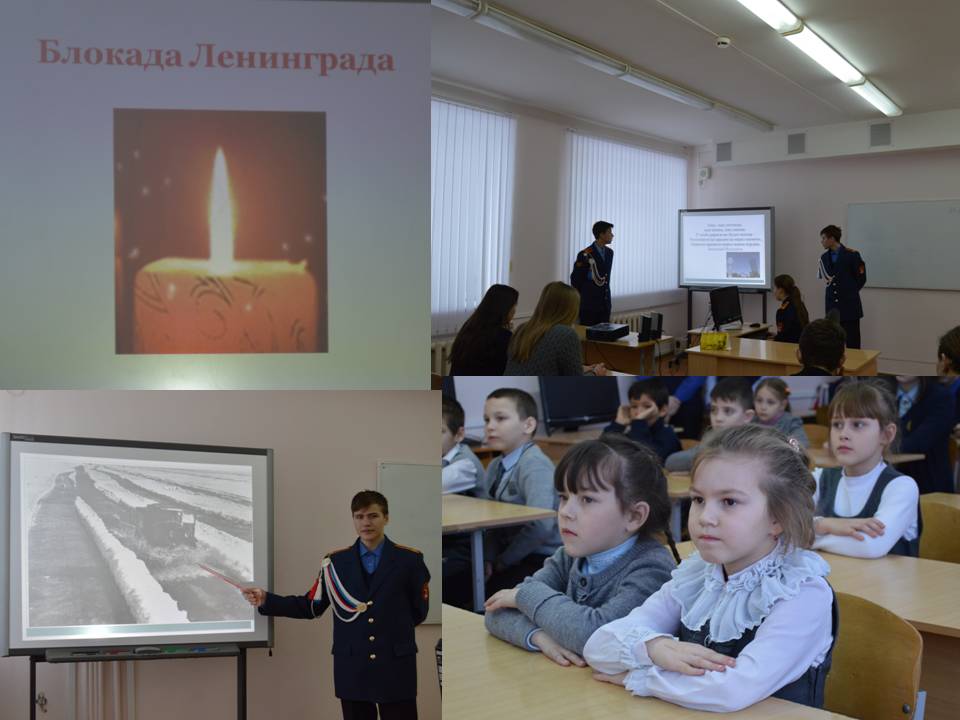 годовщина освобождения Ленинграда от блокады
#Не только 9 мая!
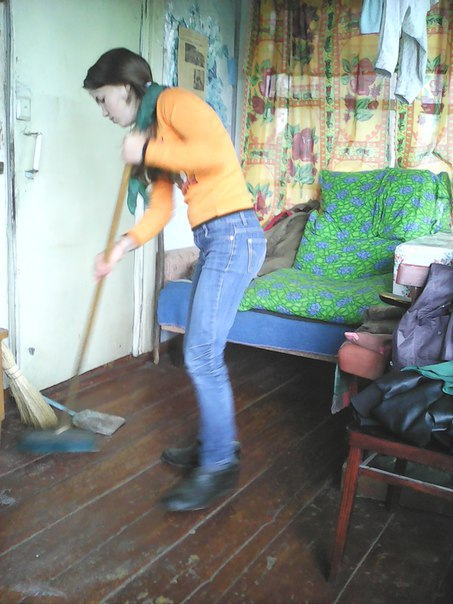 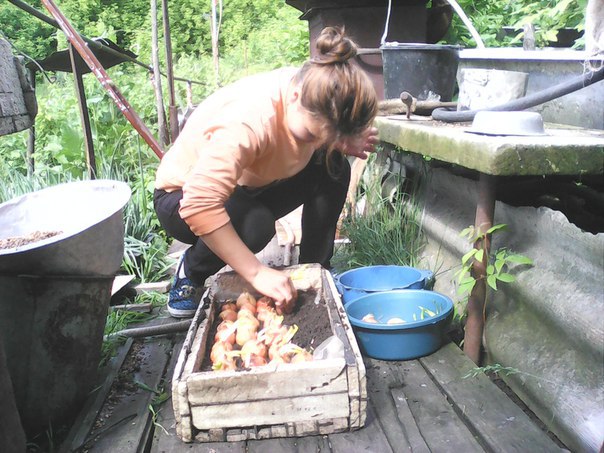 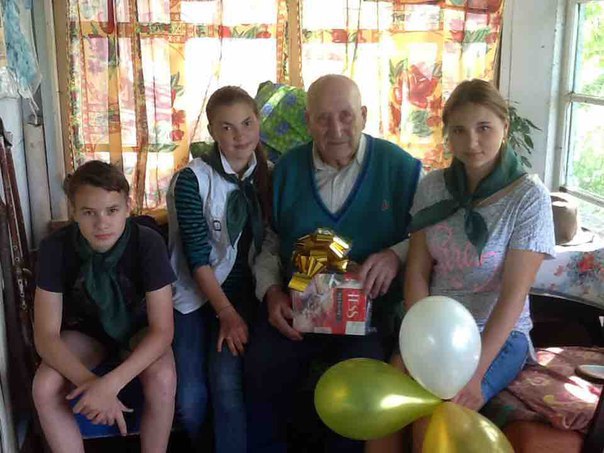 Экологическое направление
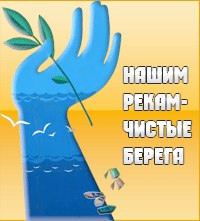 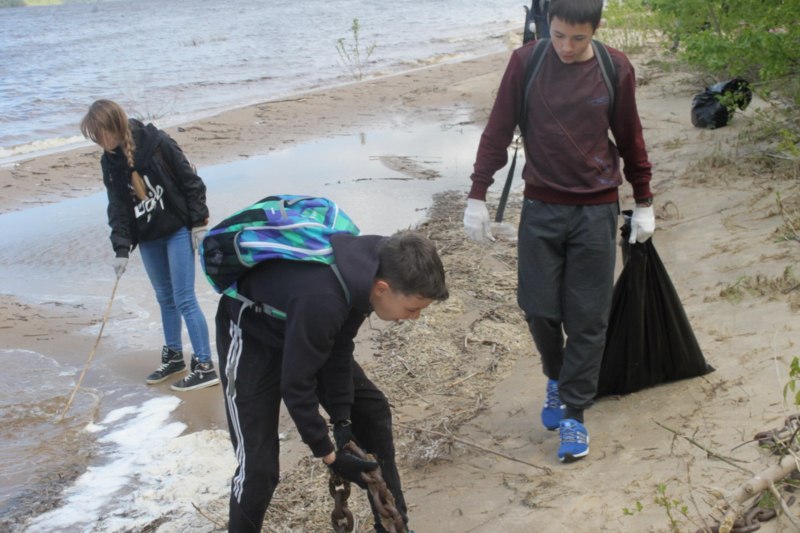 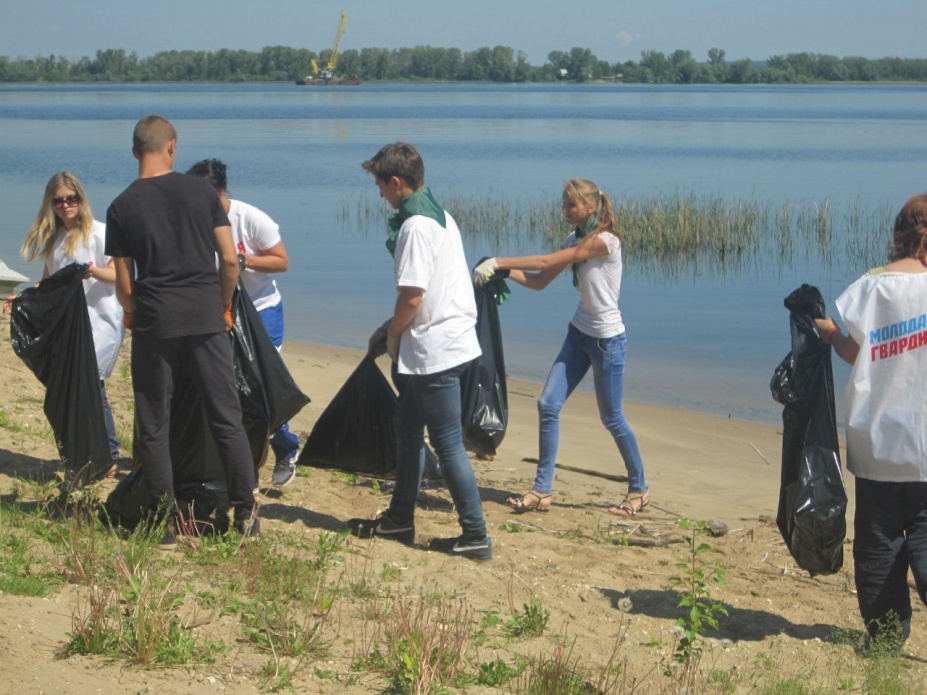 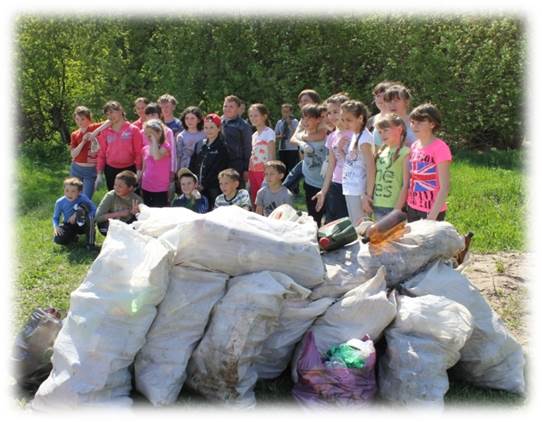 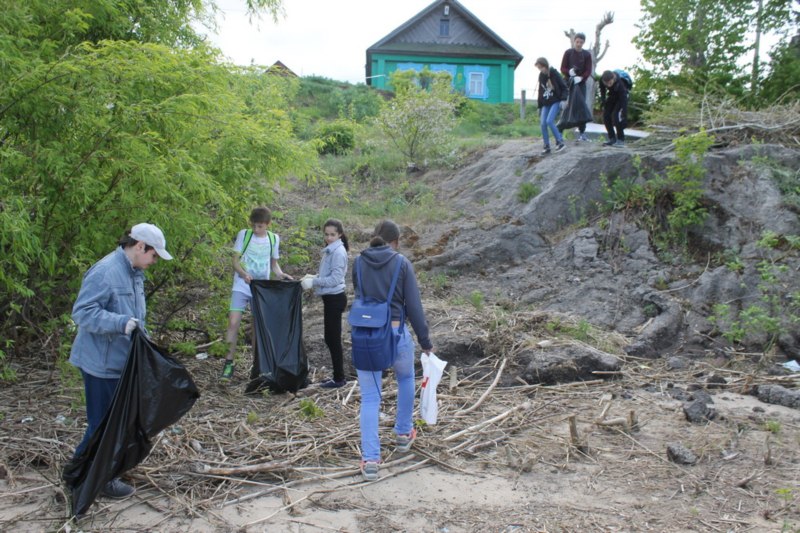 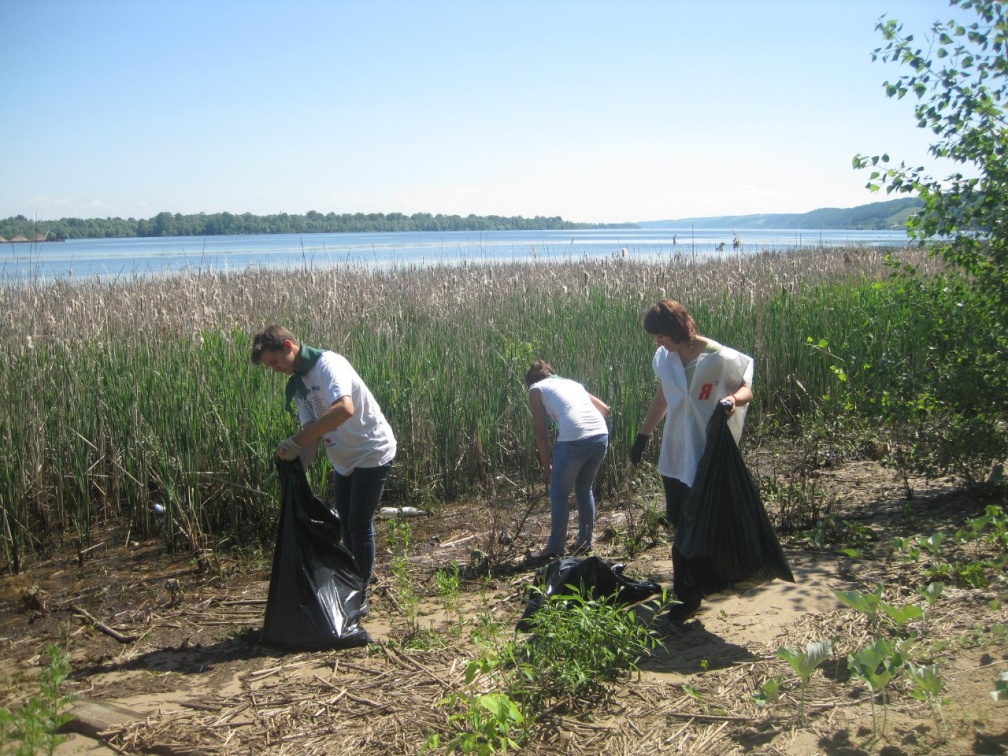 Ежегодная акция «Покормите птиц зимой»
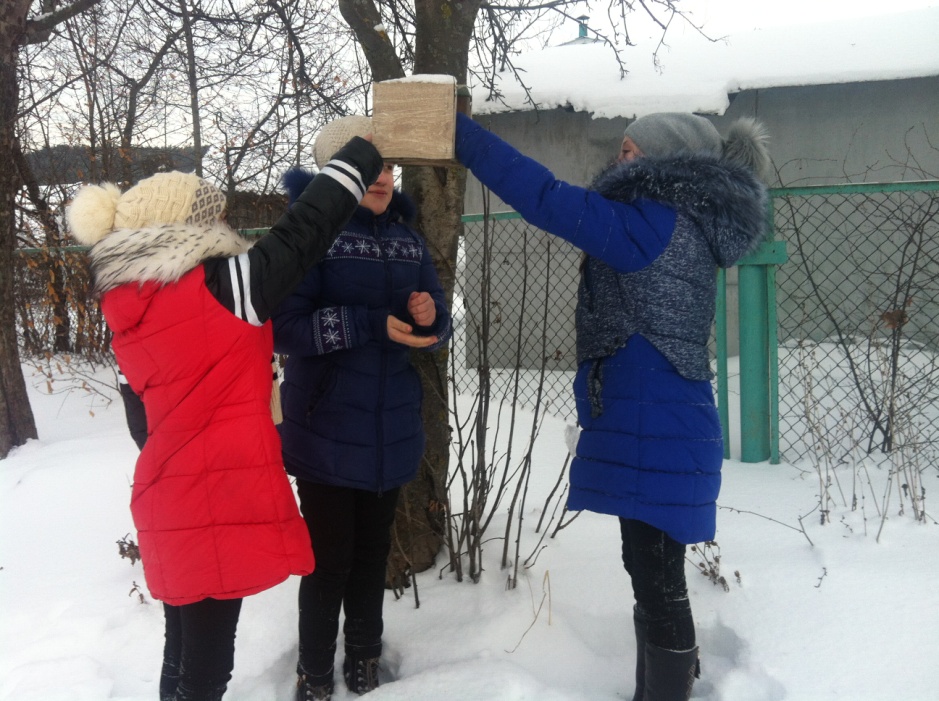 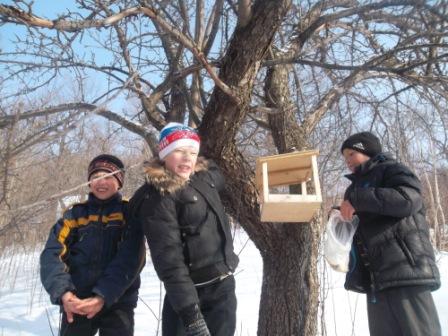 Социальное волонтерство.
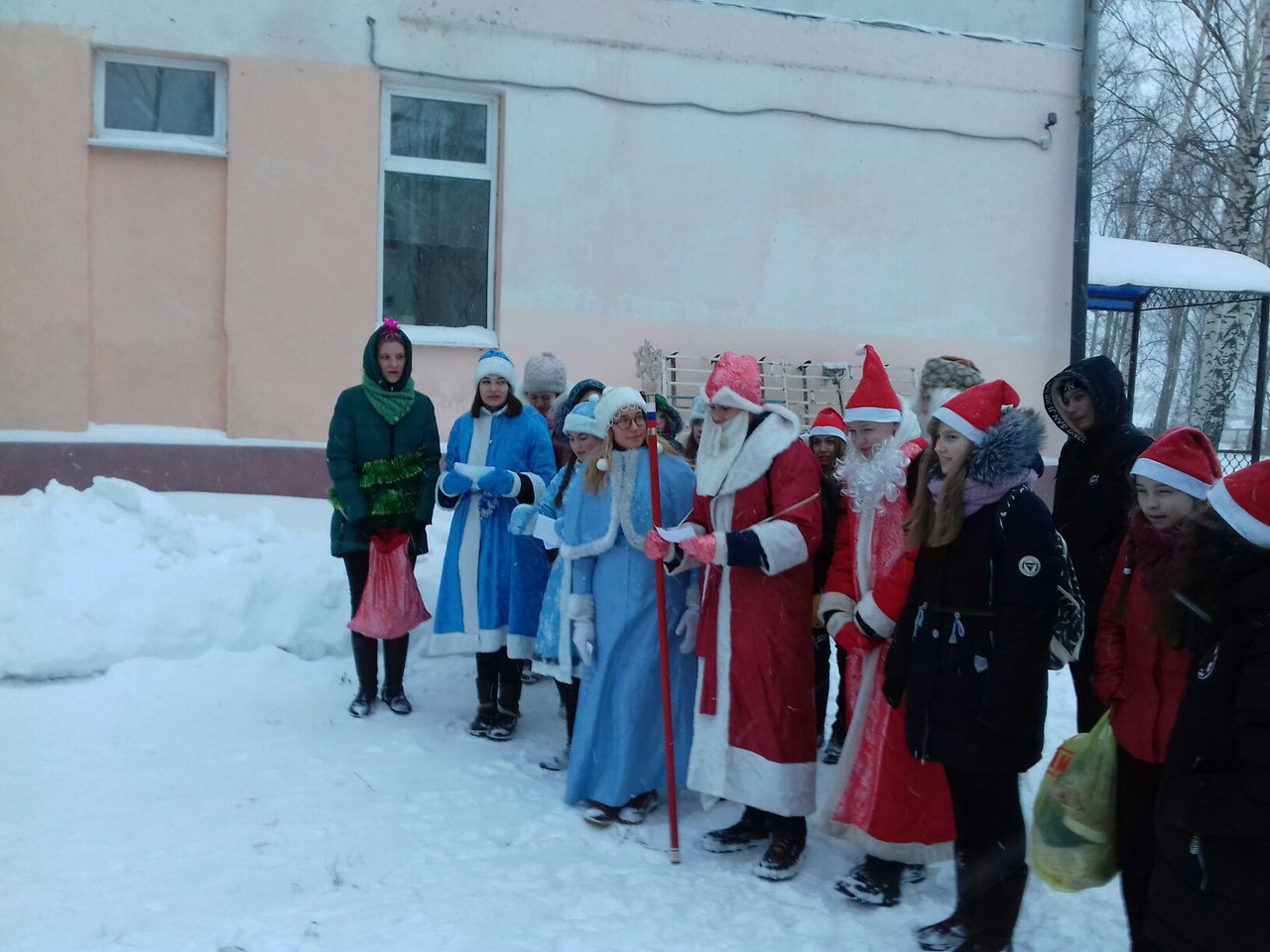 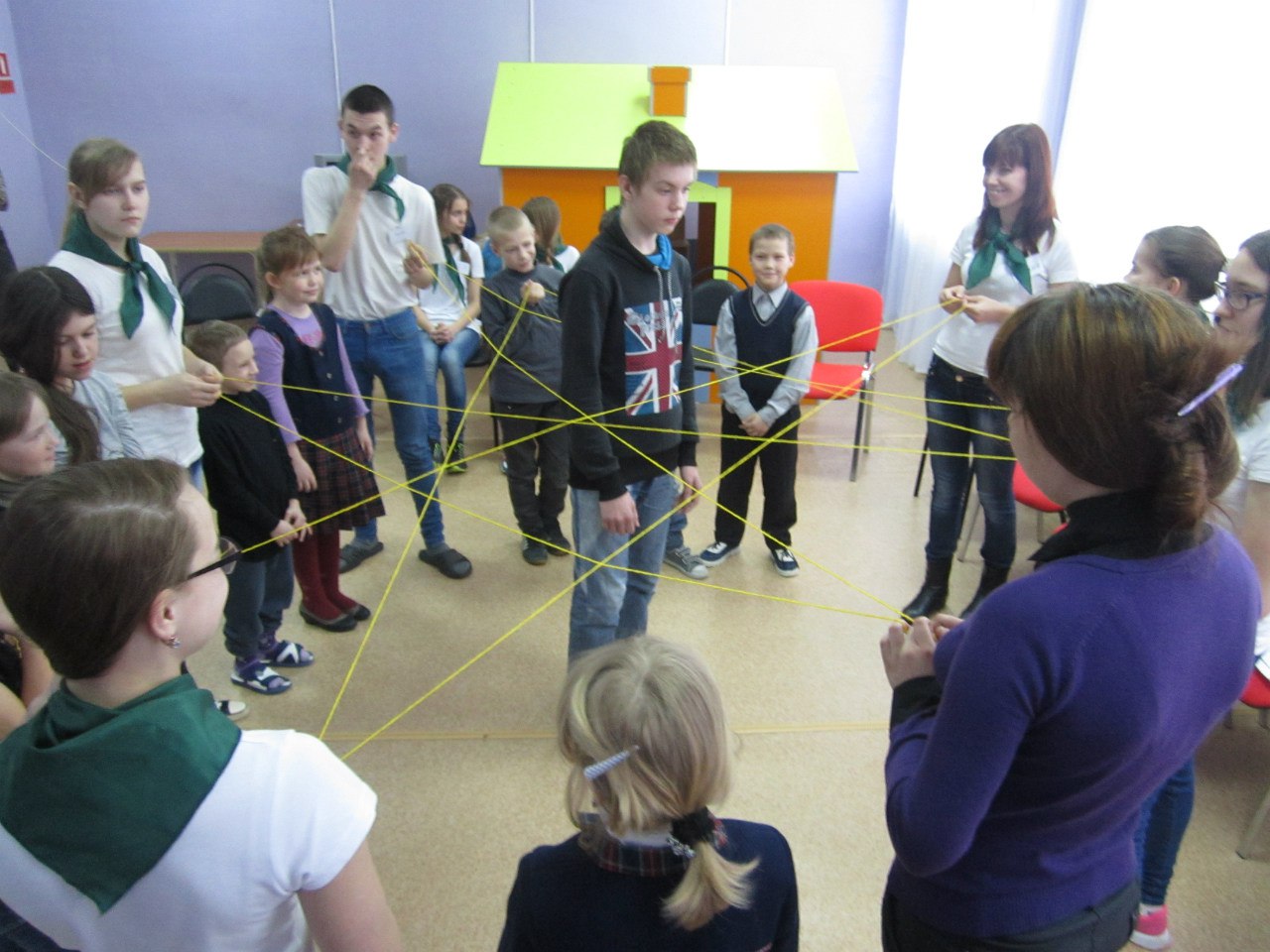 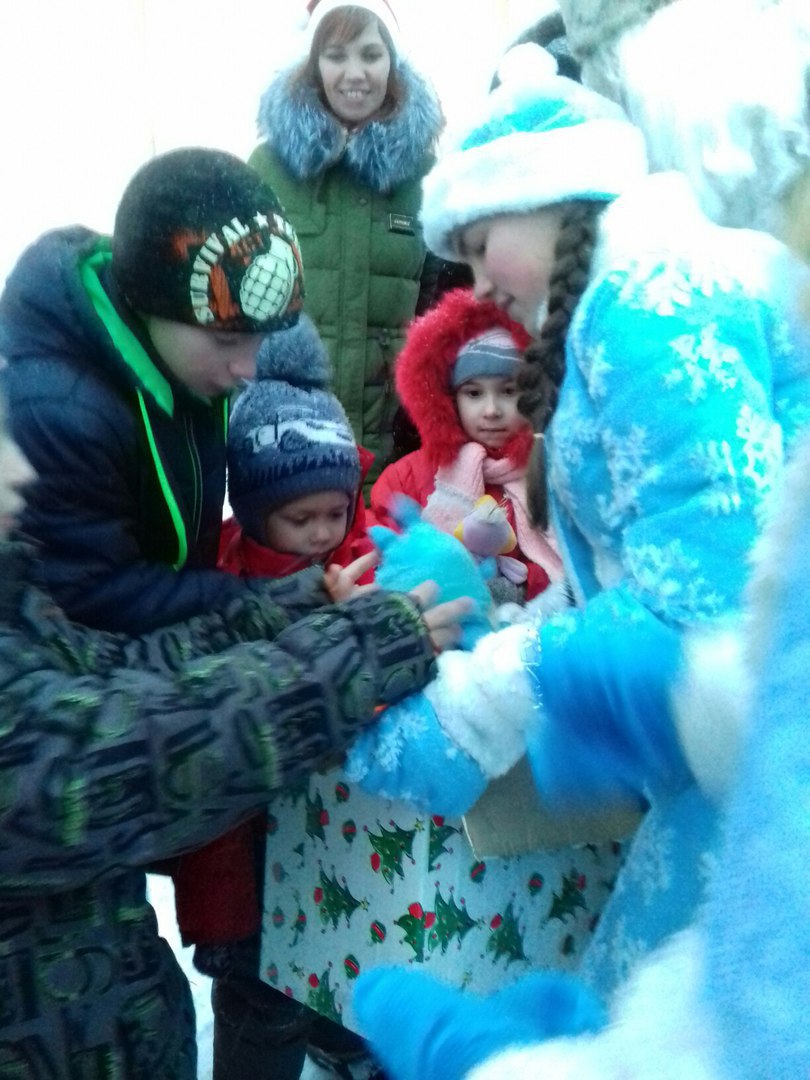 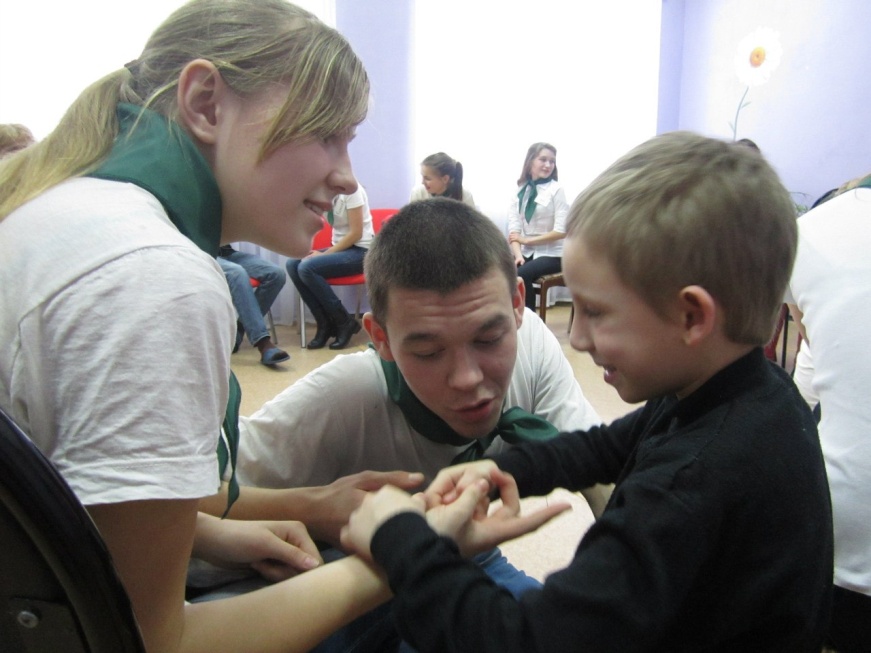 http://freeppt.ru
Событийное волонтерство
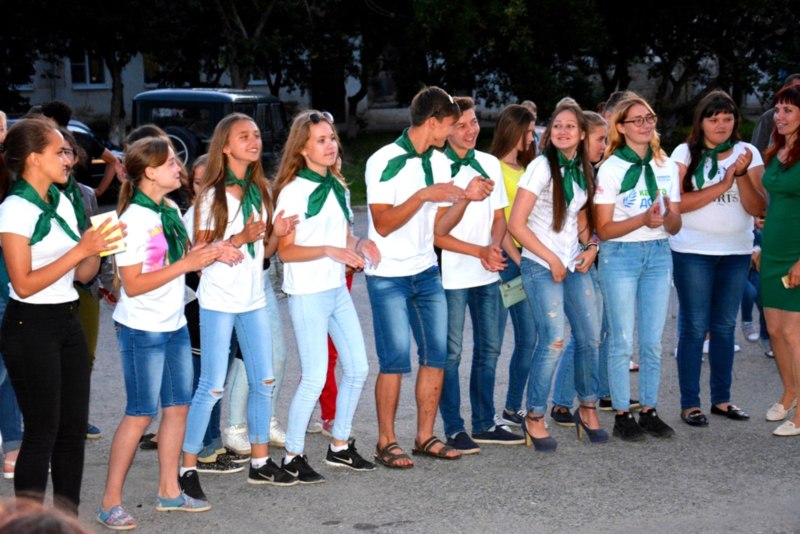 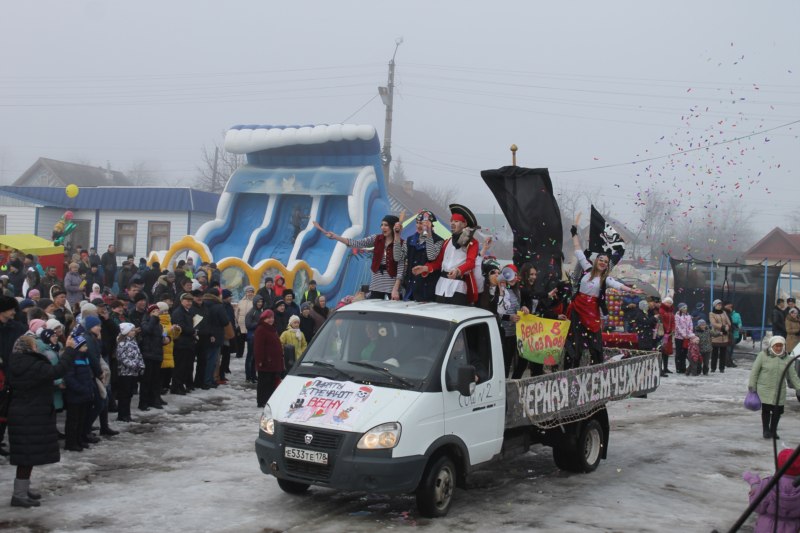 Спортивное волонтерство
Кросс Нации
Этап Кубка Росси по триатлону
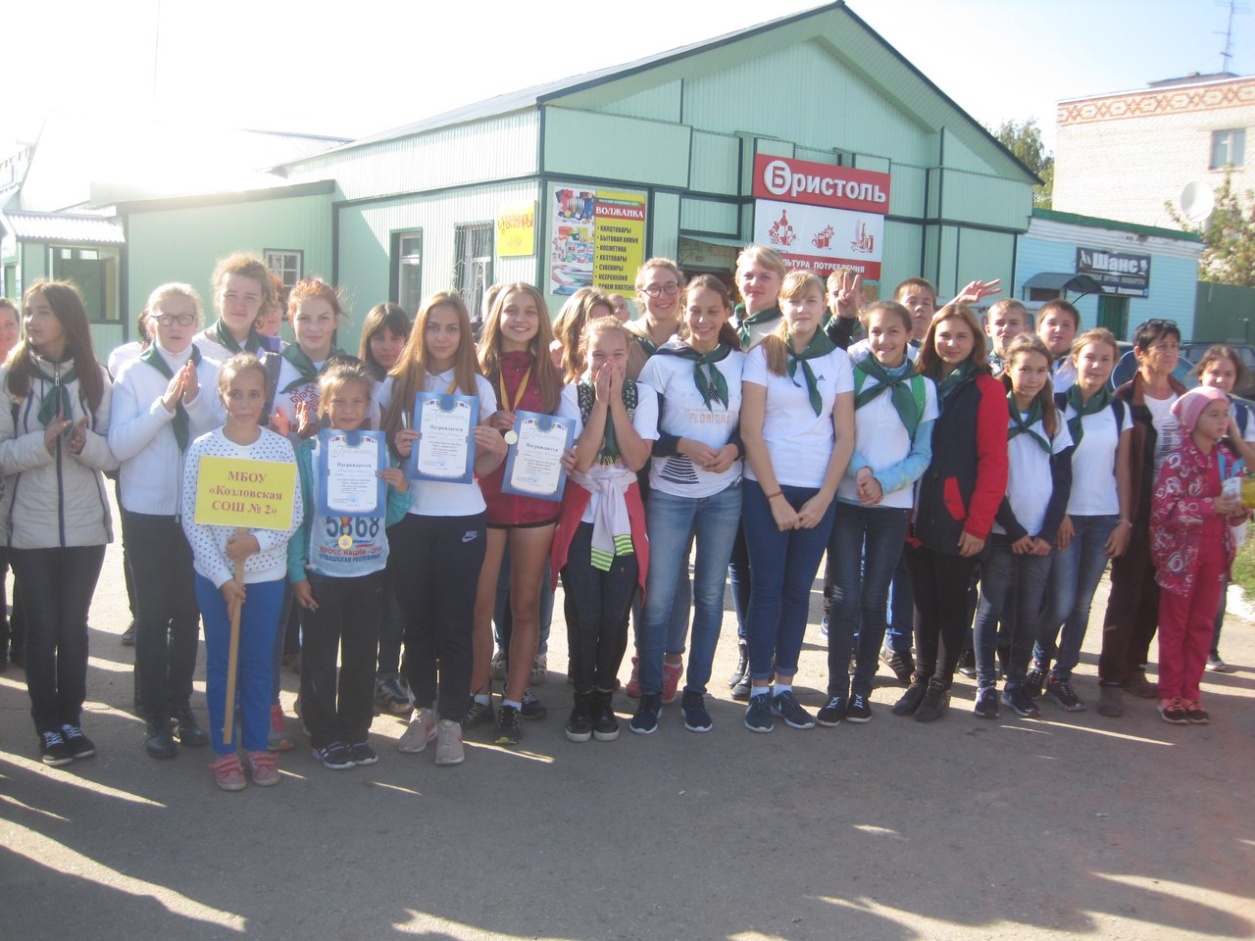 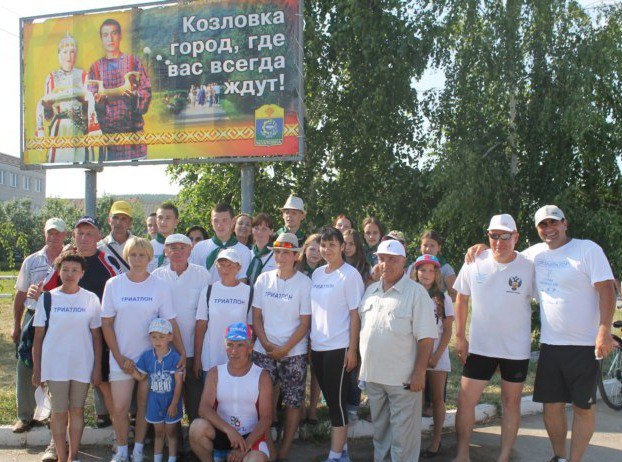 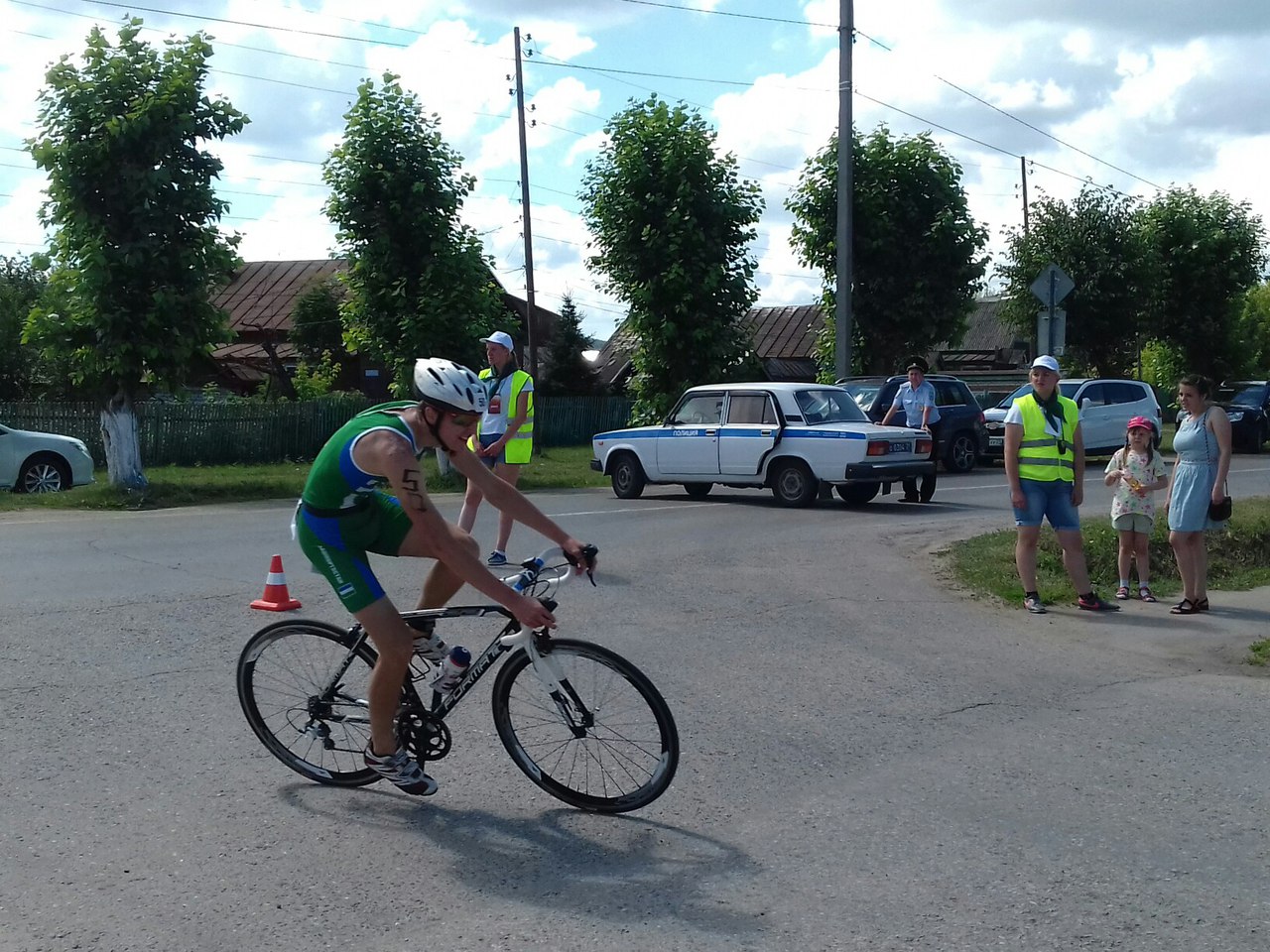 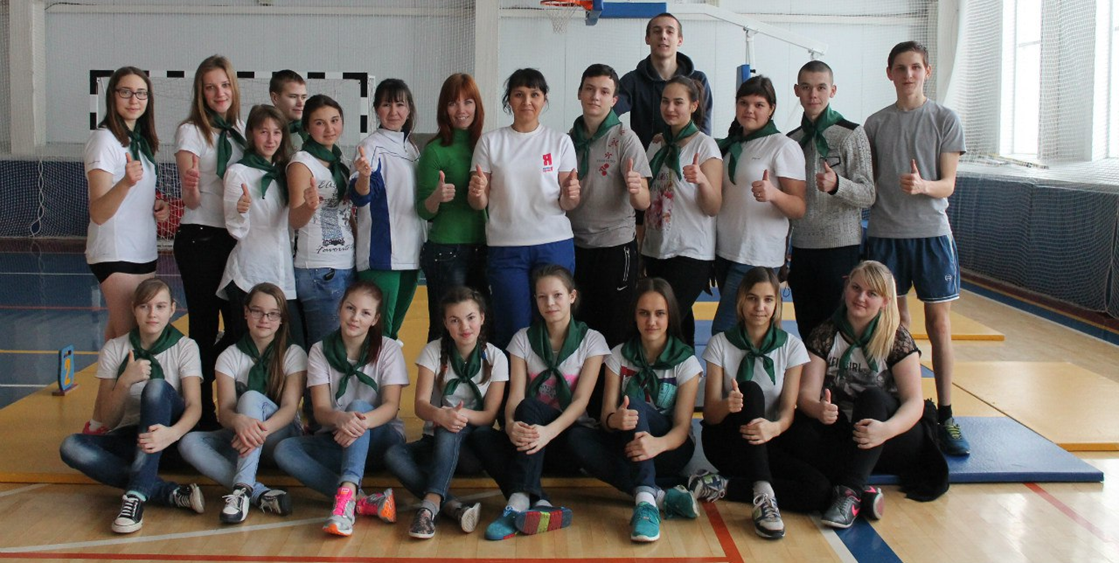 ГТО
Мы за ЗОЖ!
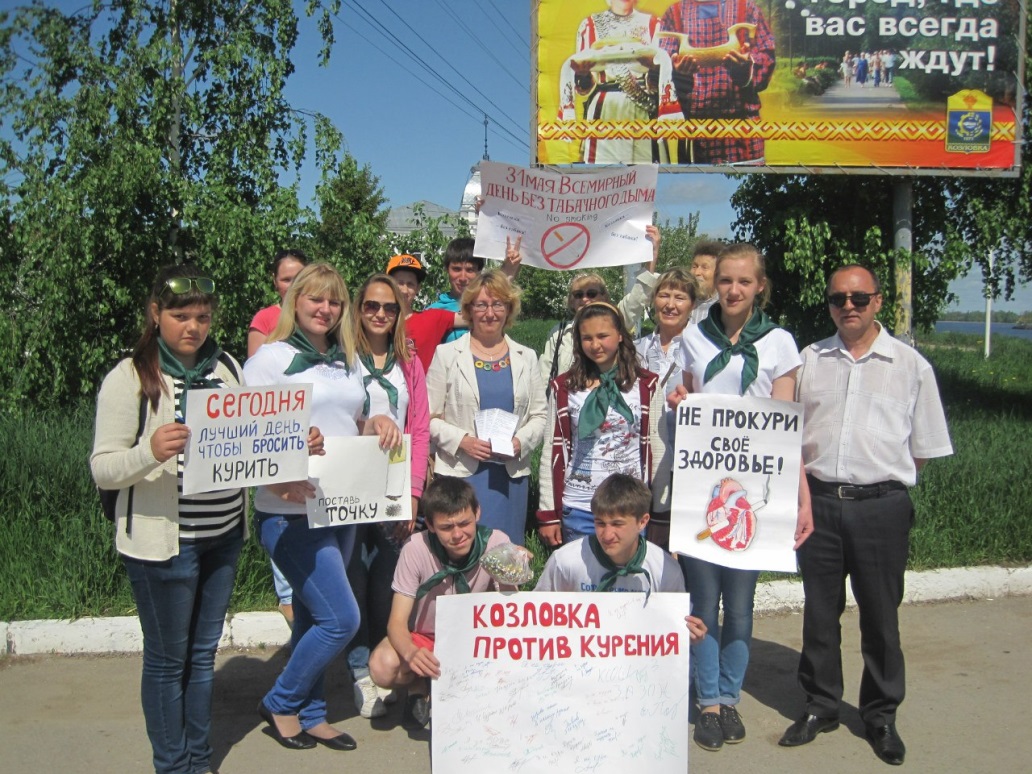 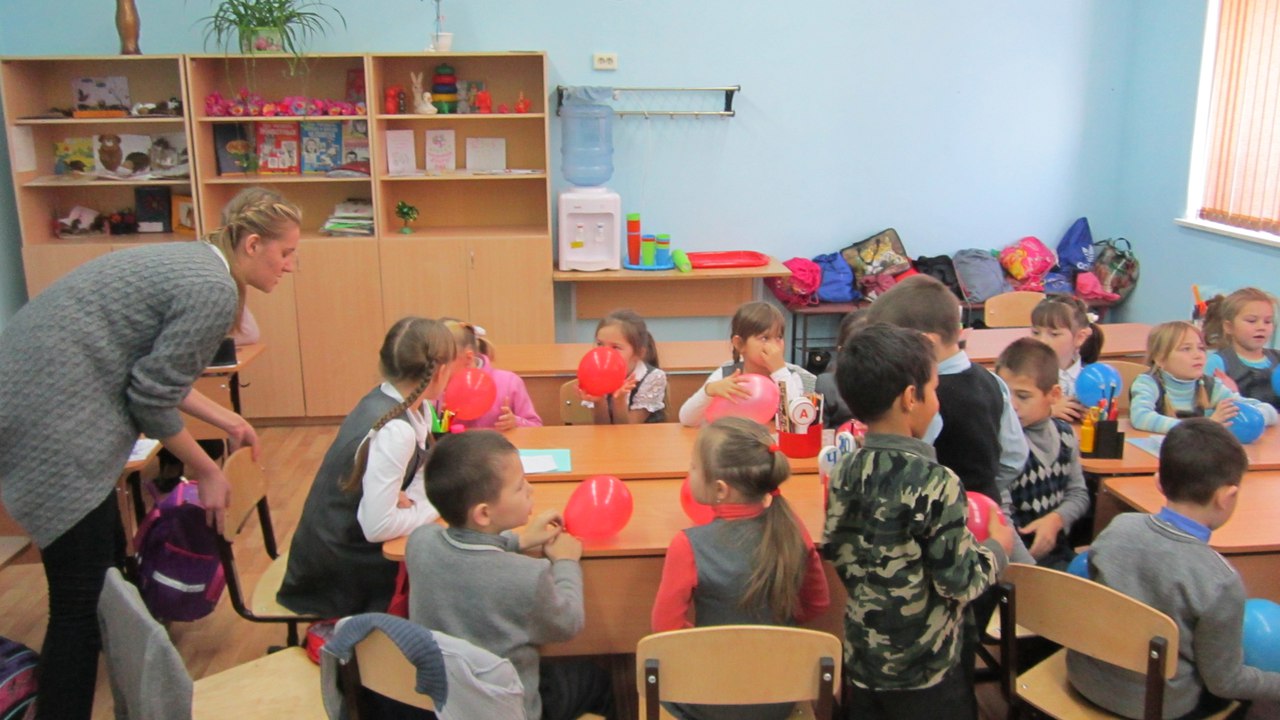 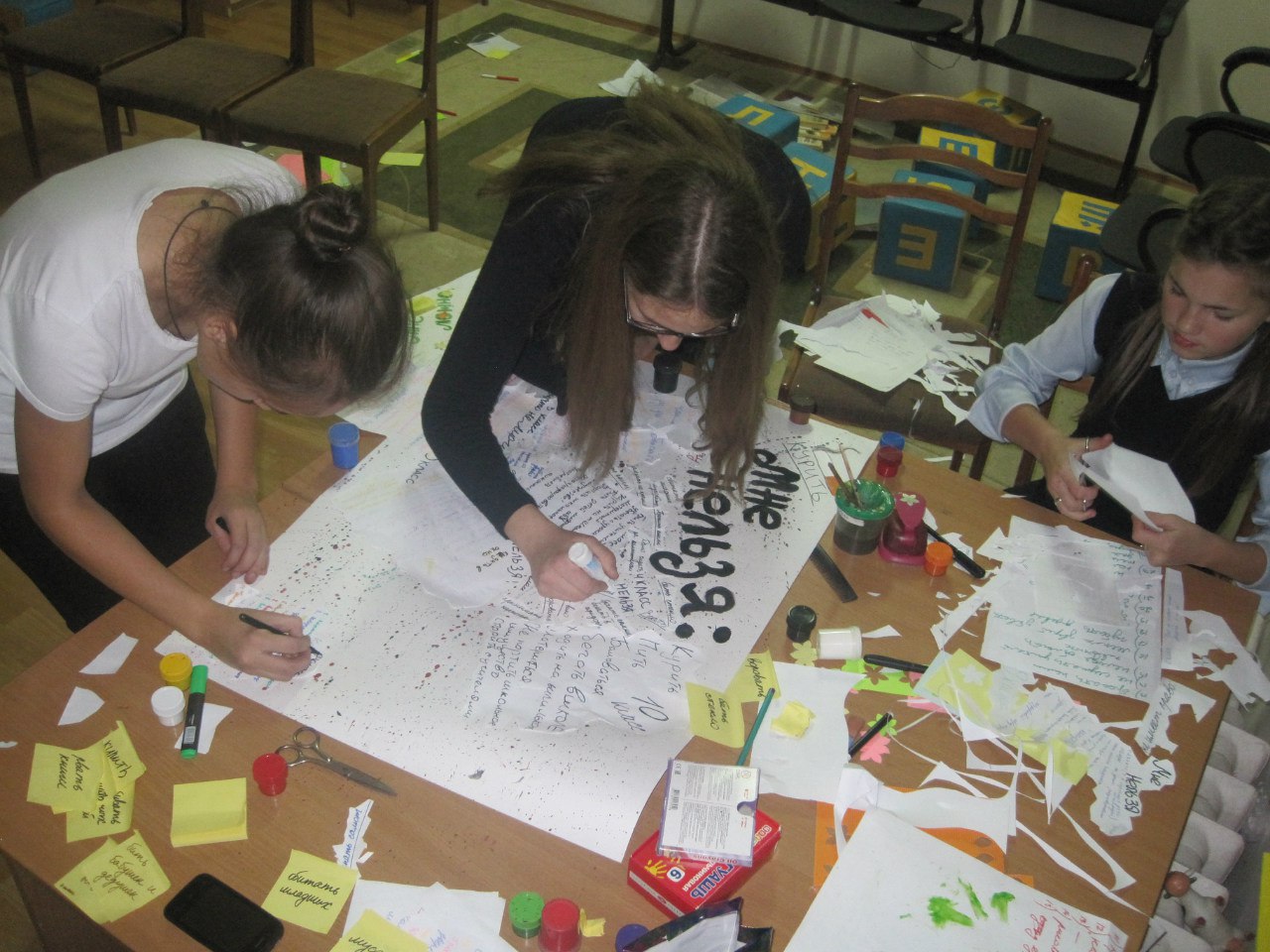 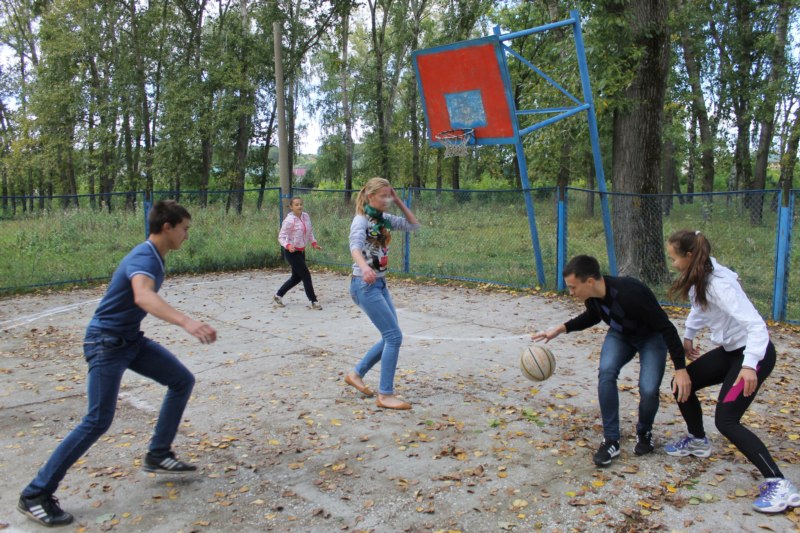 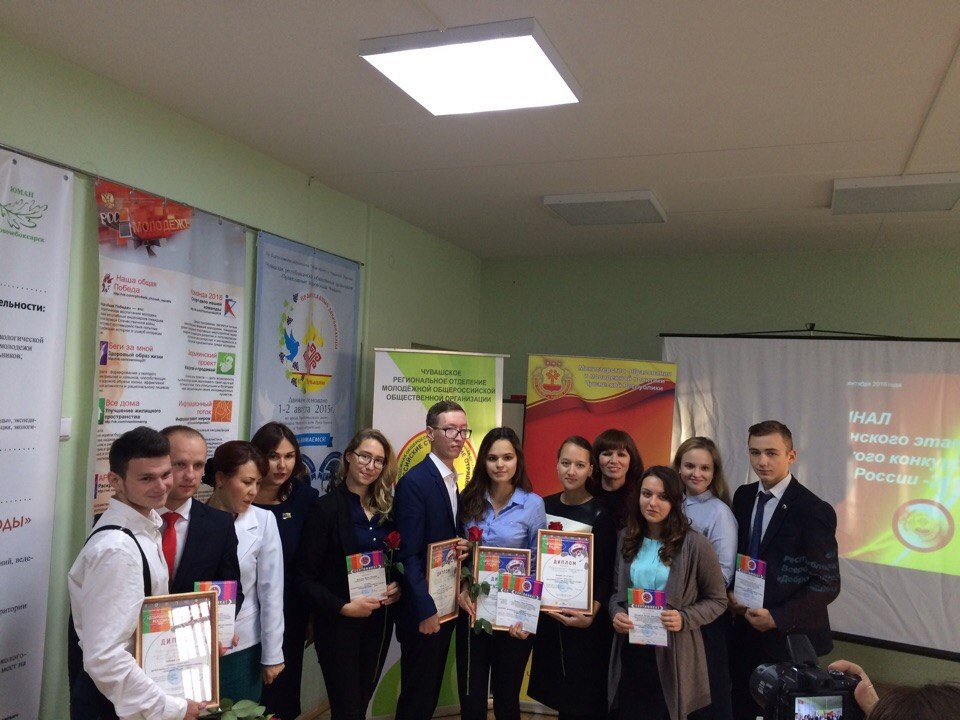 2 место по Республике в проекте «Карта Добра»
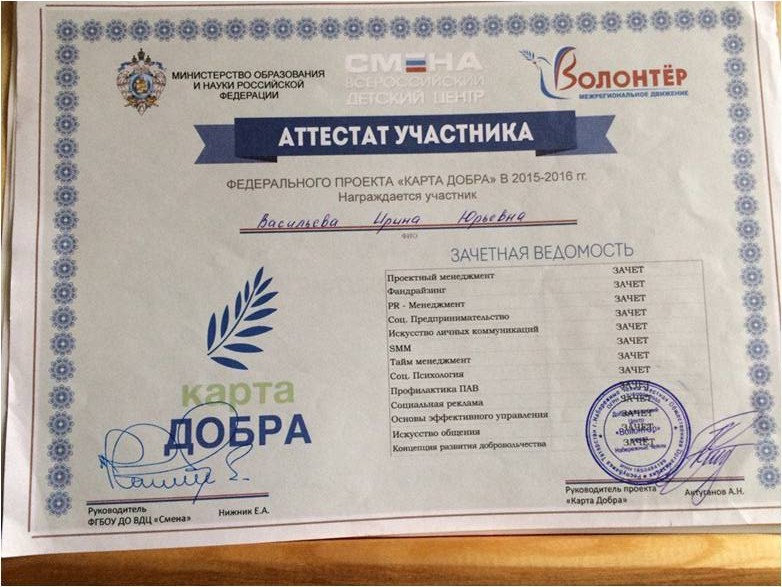 Финал Республиканского этапа Всероссийского конкурса «Доброволец России»
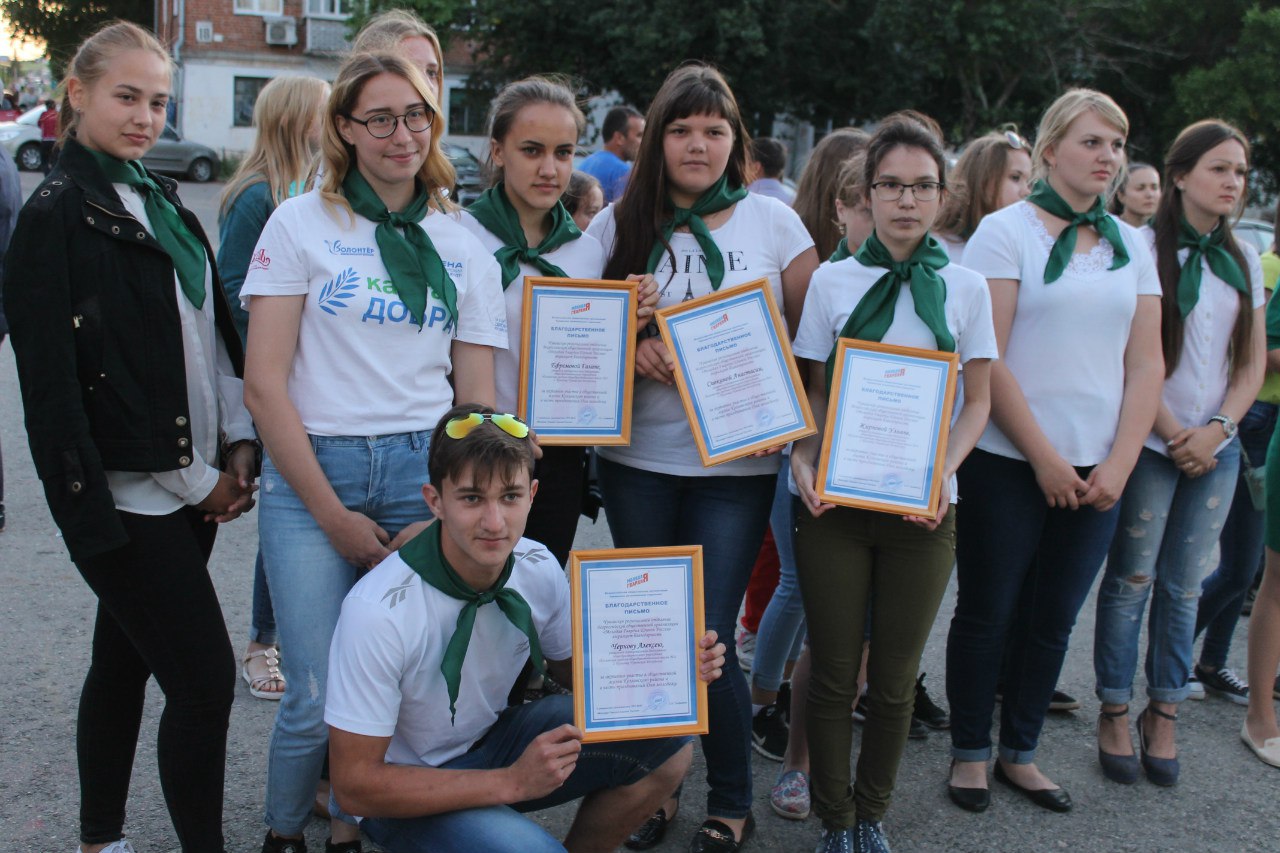 Два мира есть у человека:
Один, который нас творил. 
Другой, который мы от века
Творим по мере наших сил.
Спасибо за внимание !
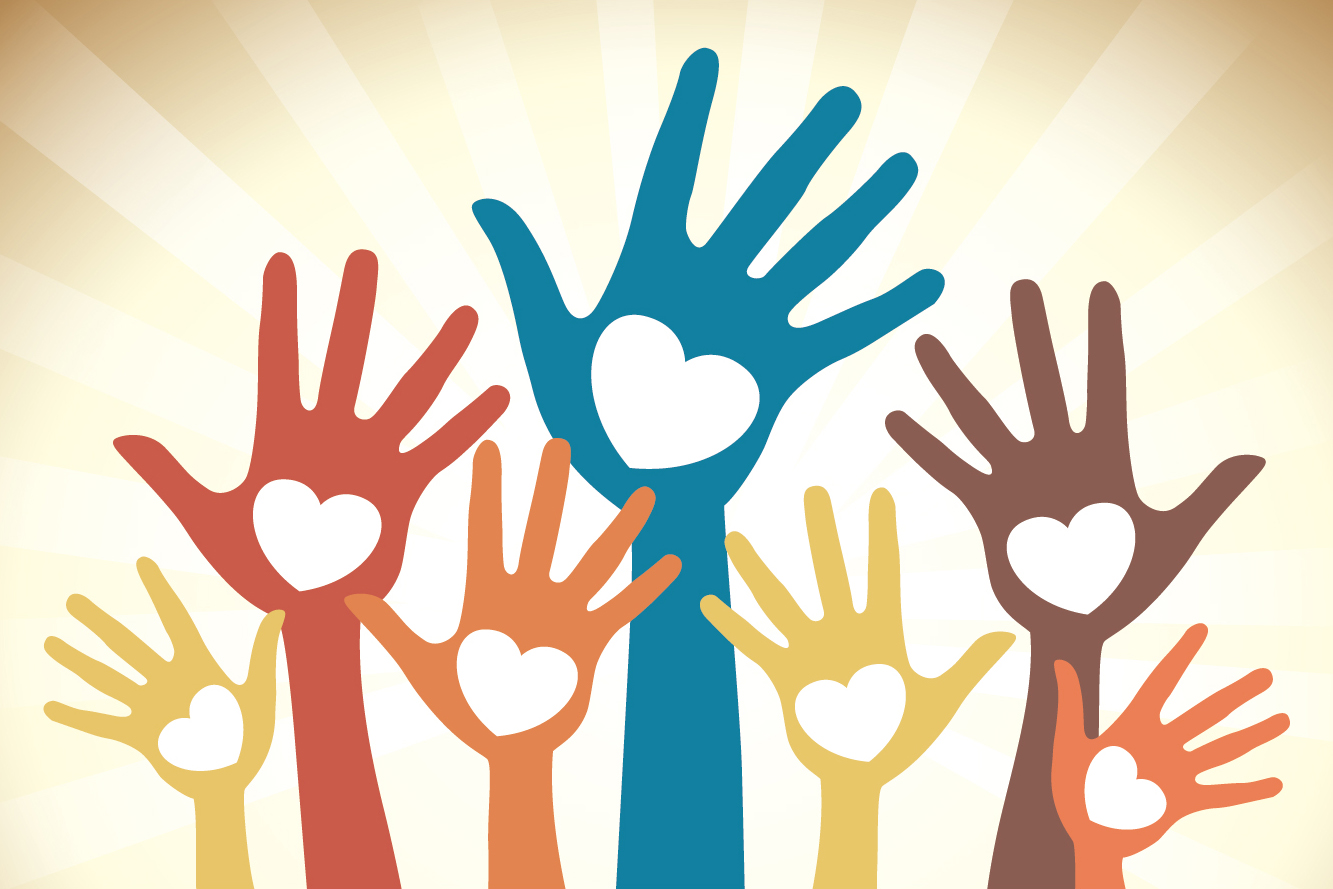